Акция “Свеча памяти”МБОУ Сохрановская СОШ
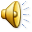 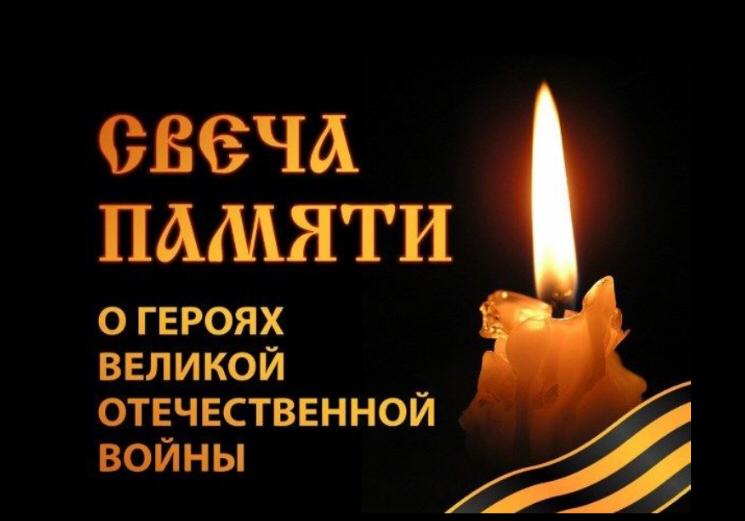 Mirpps.ru
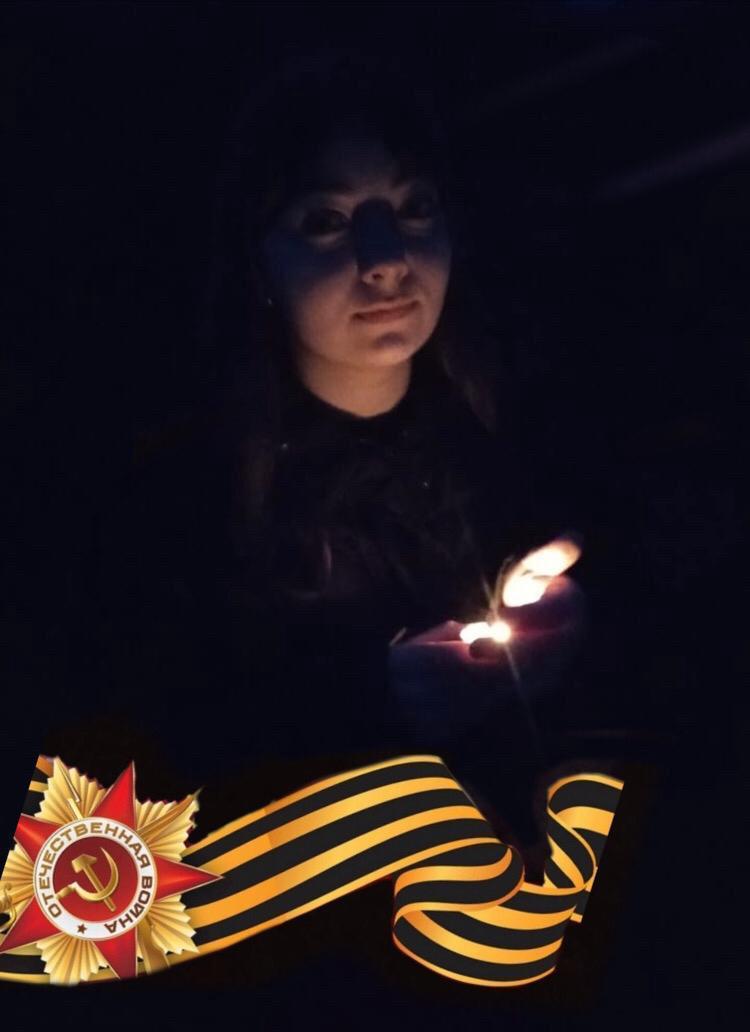 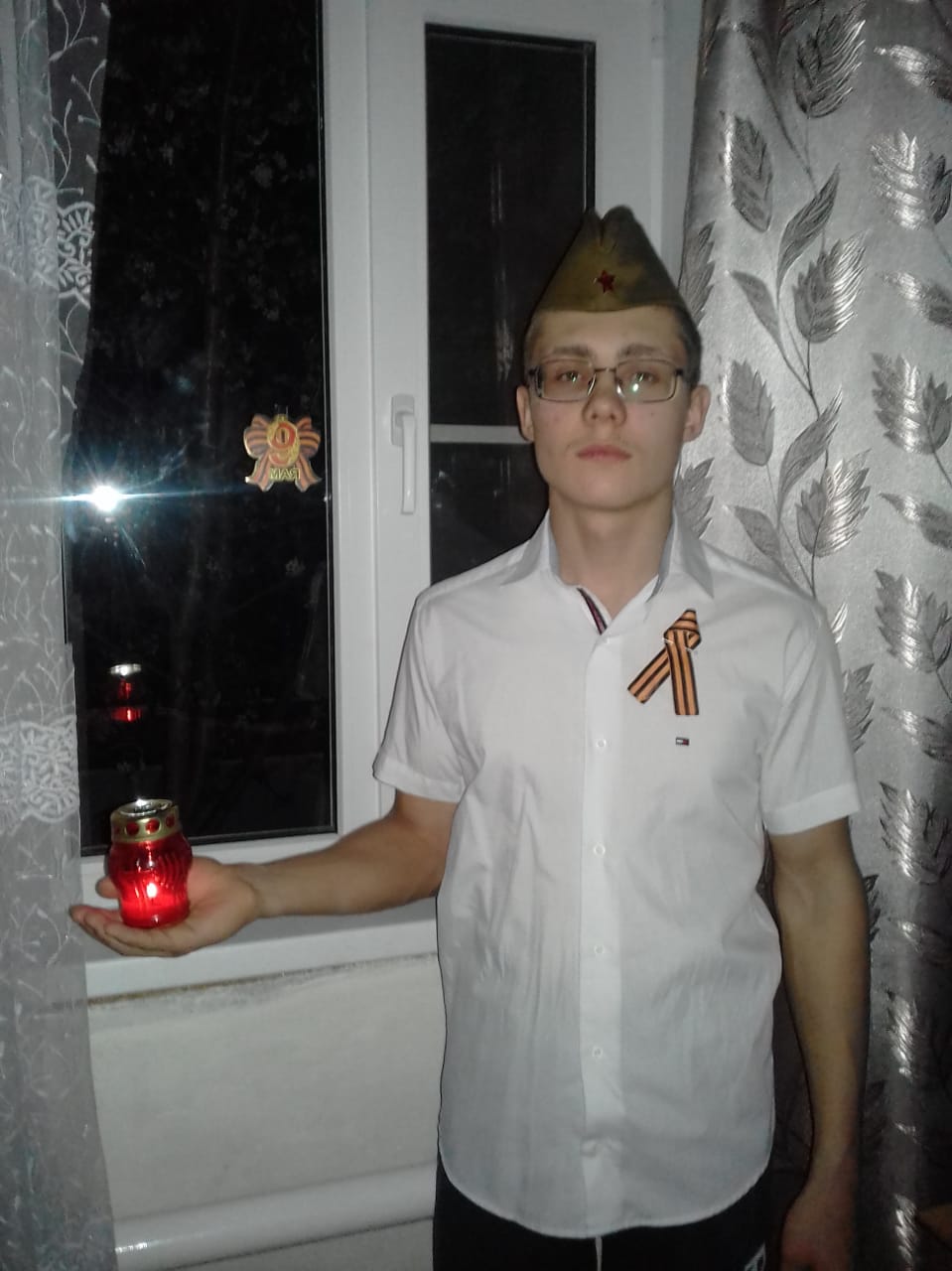 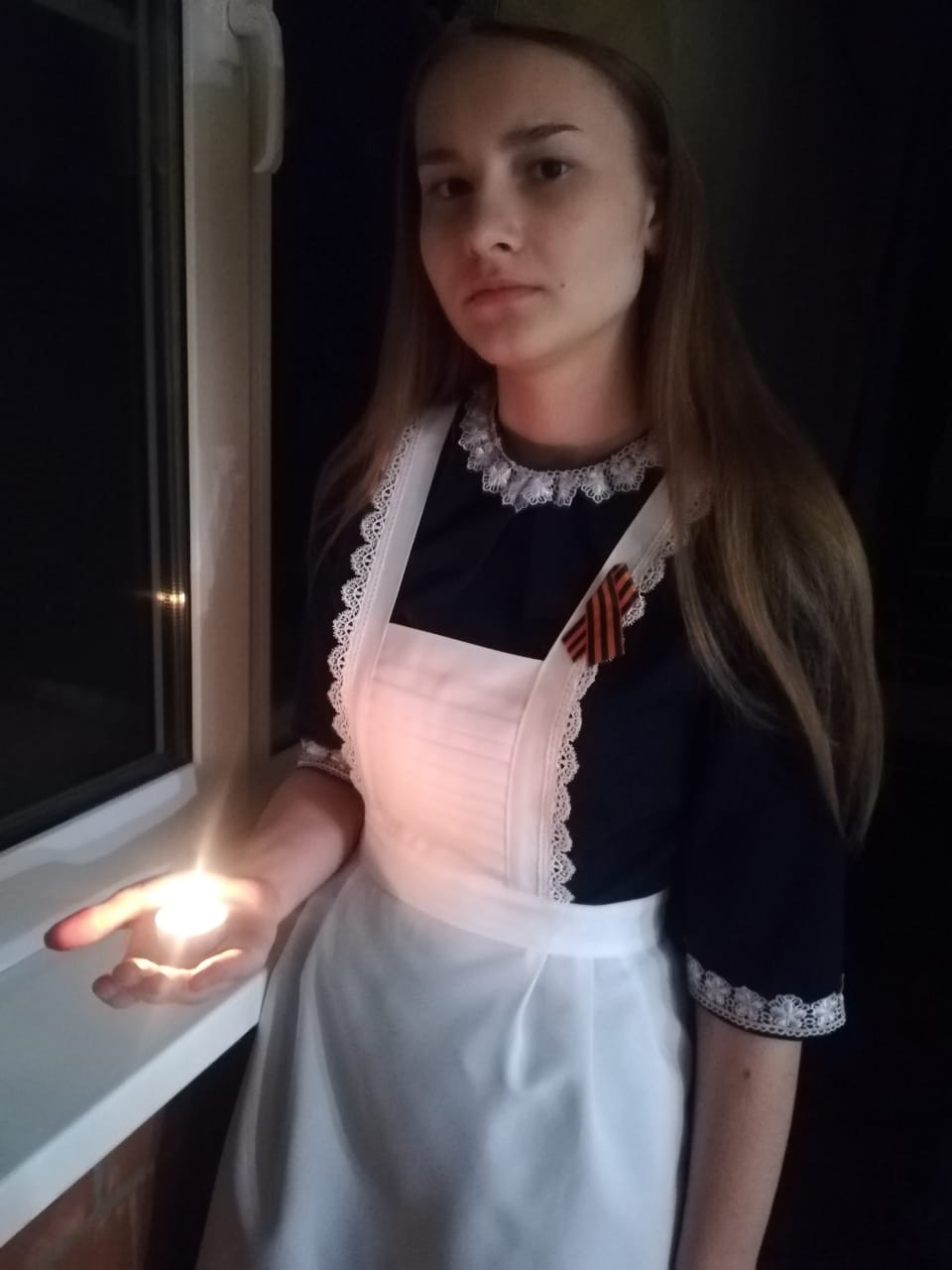 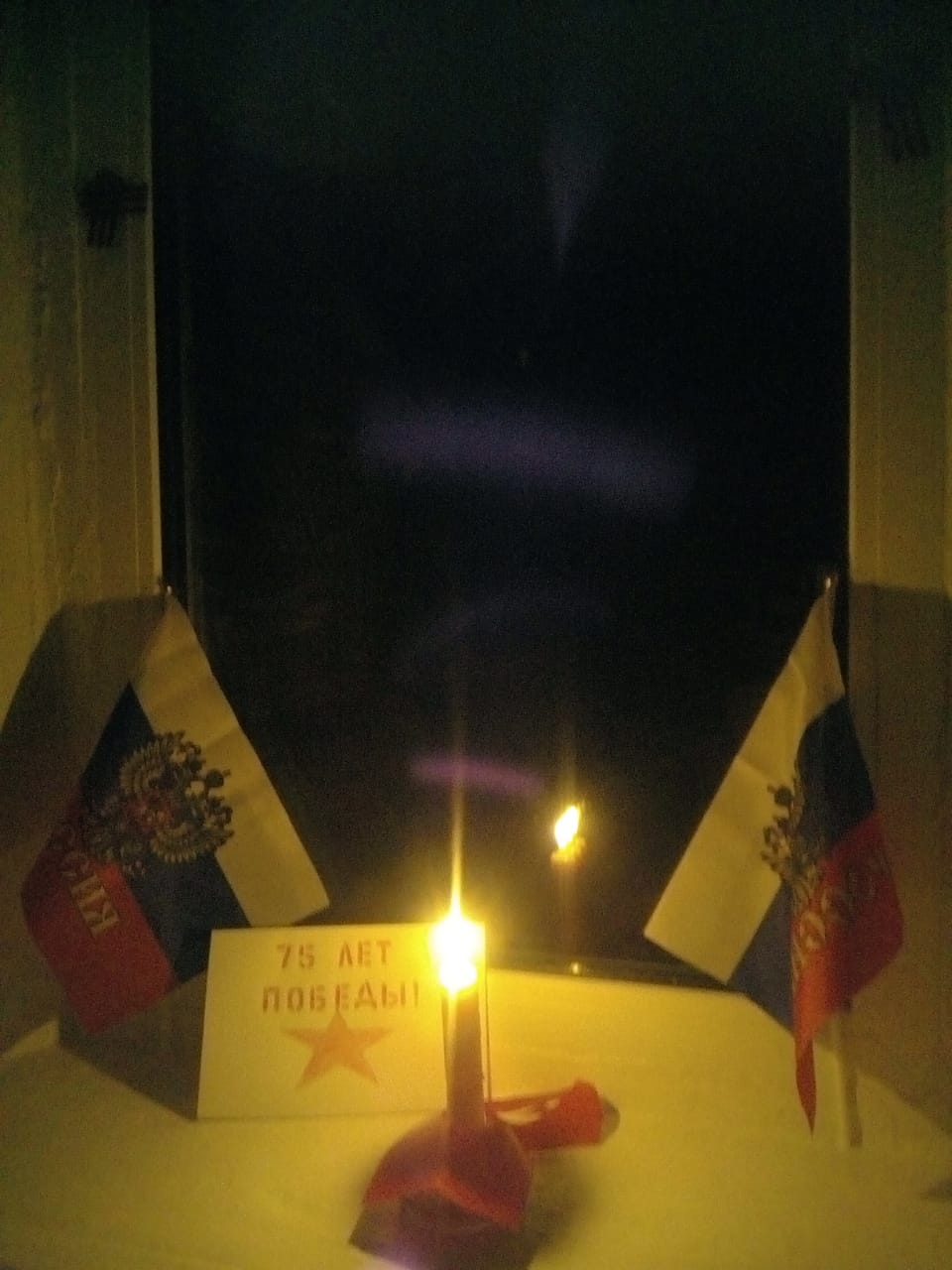 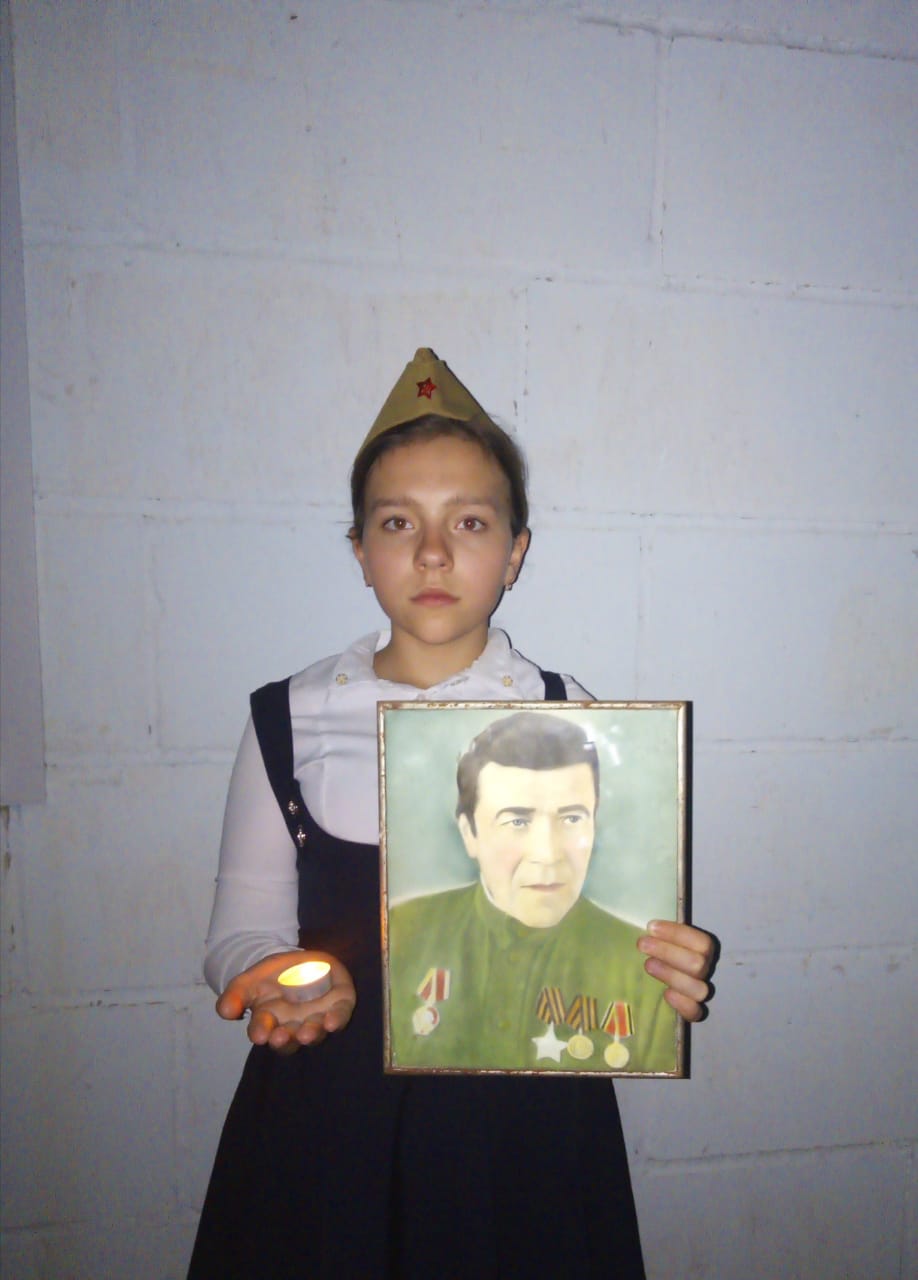 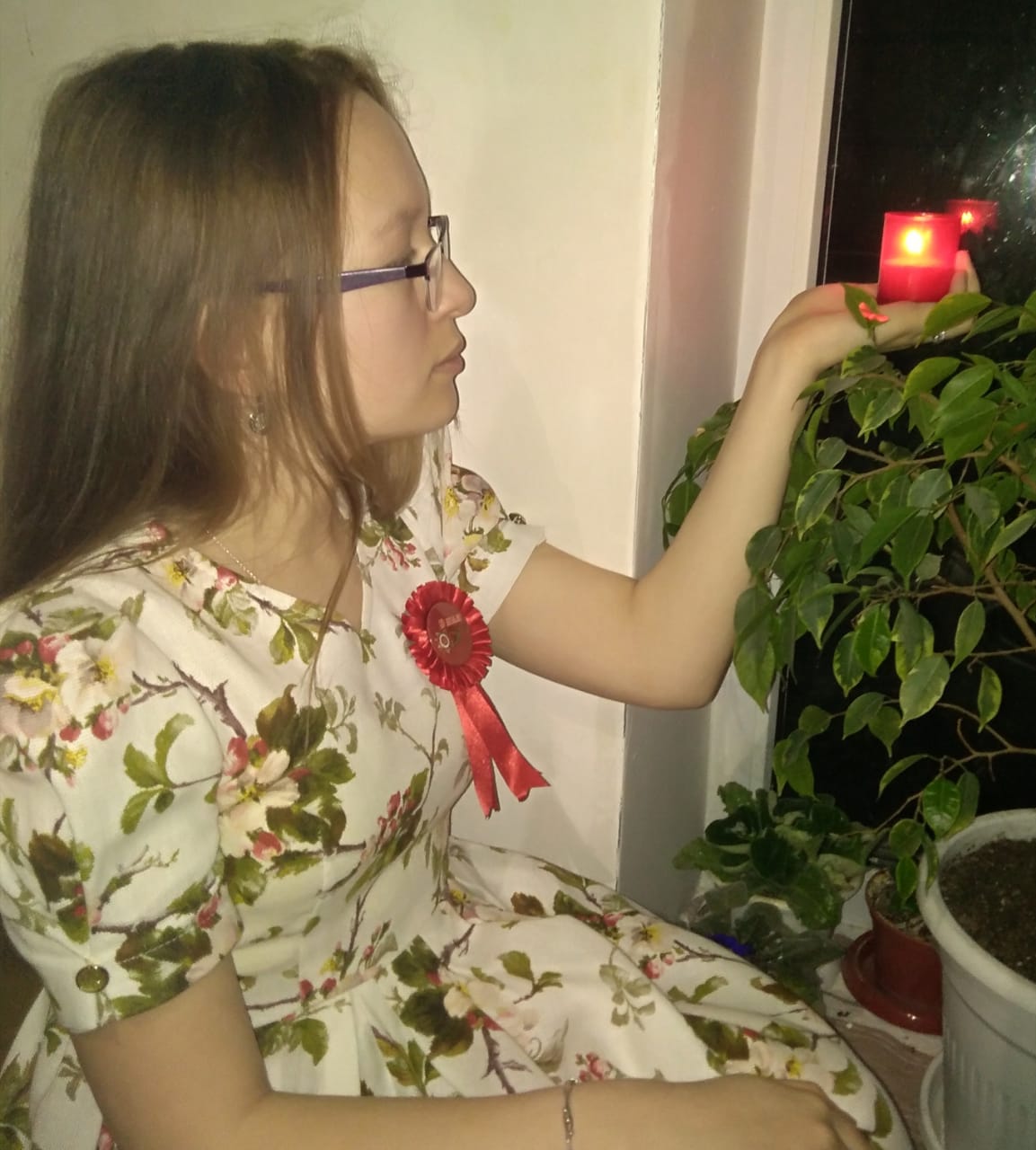 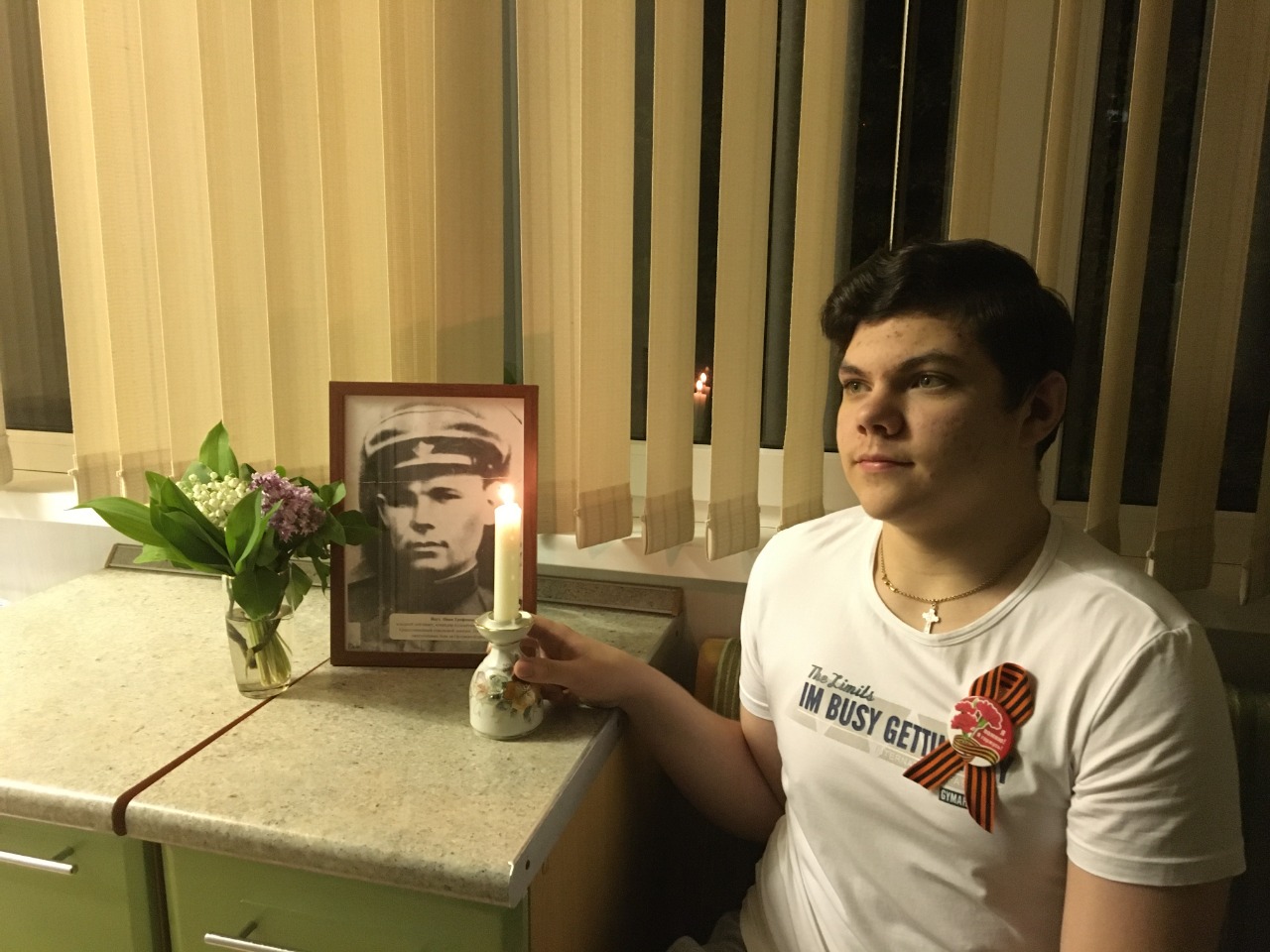 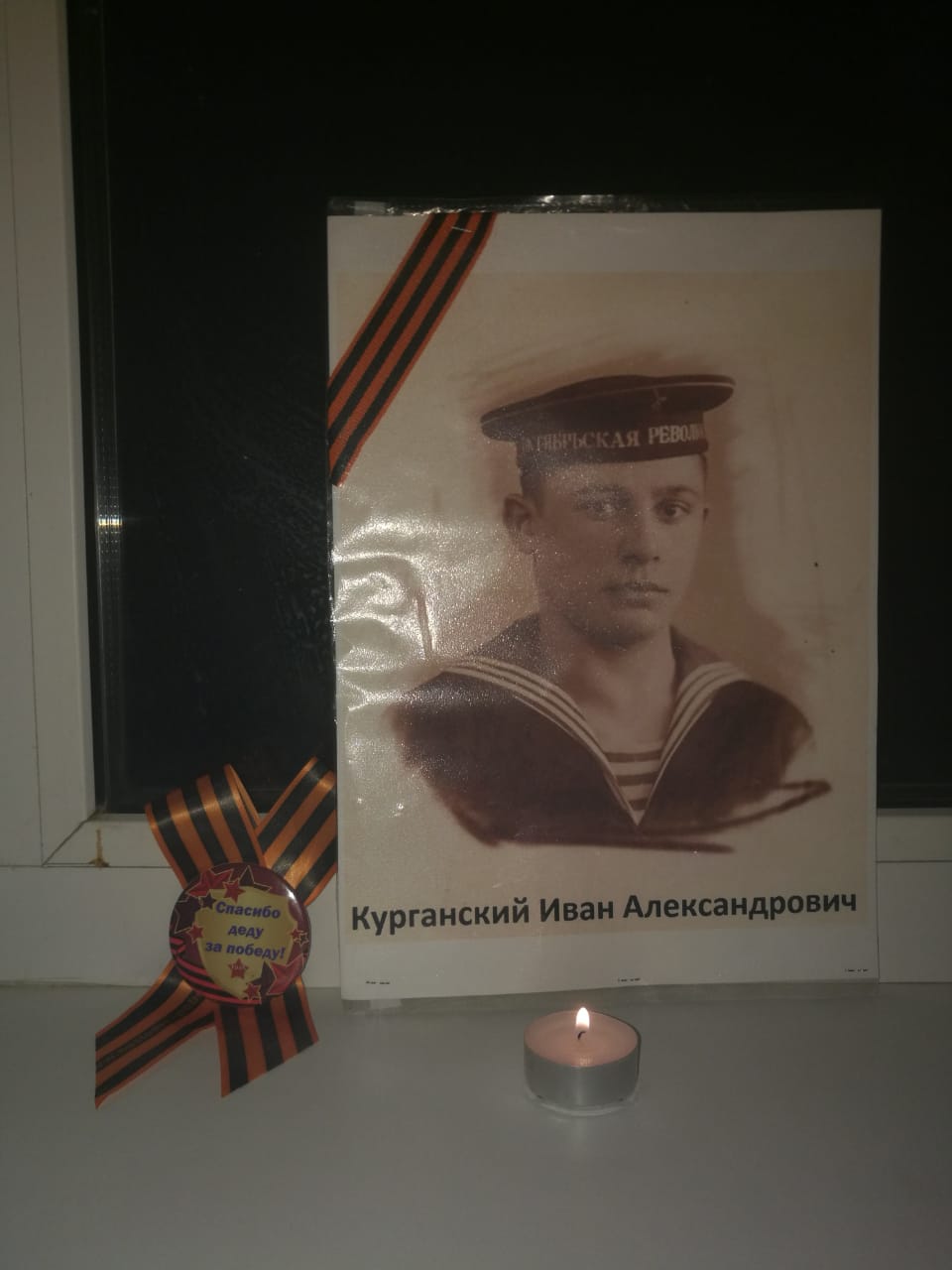 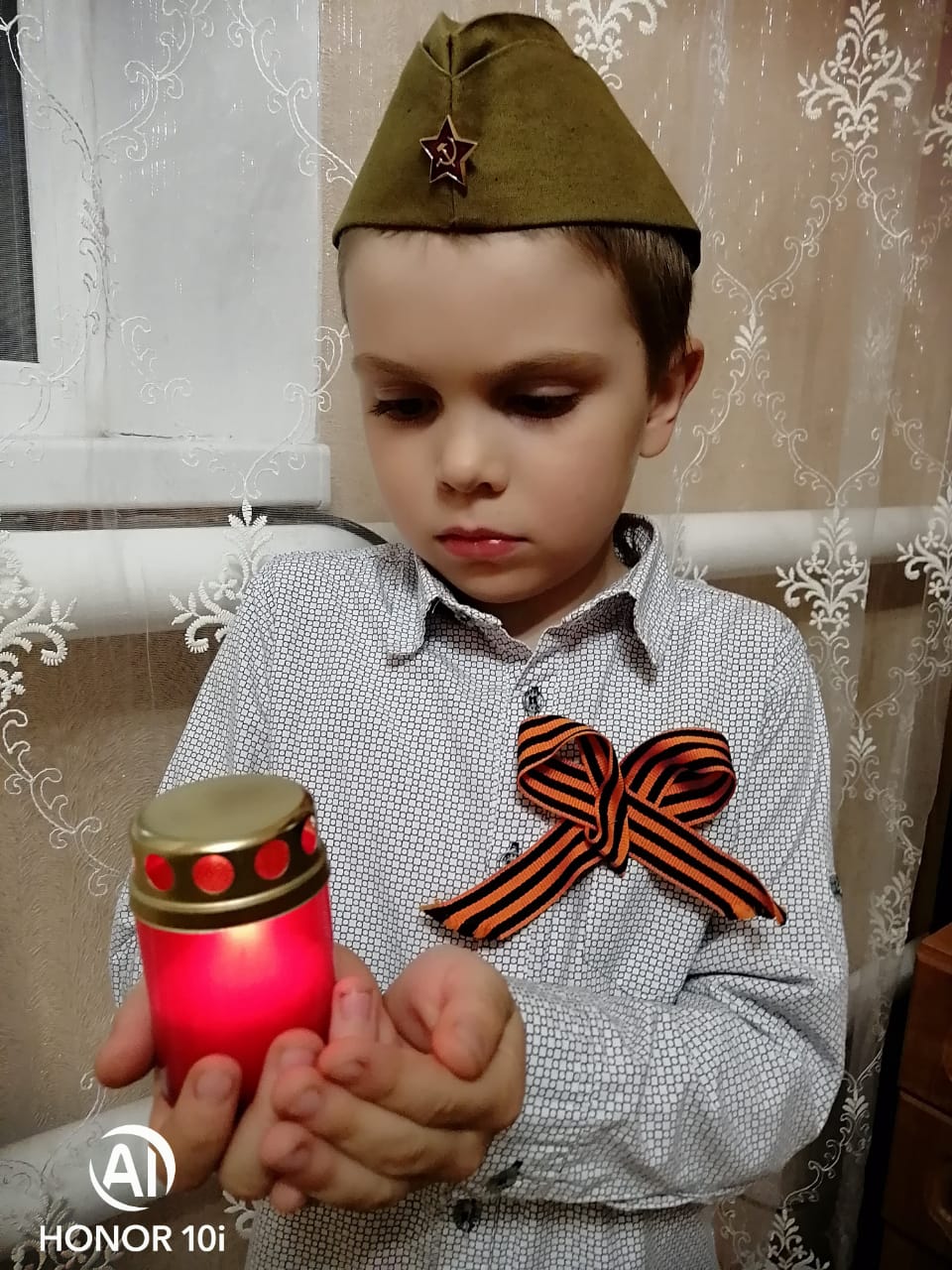 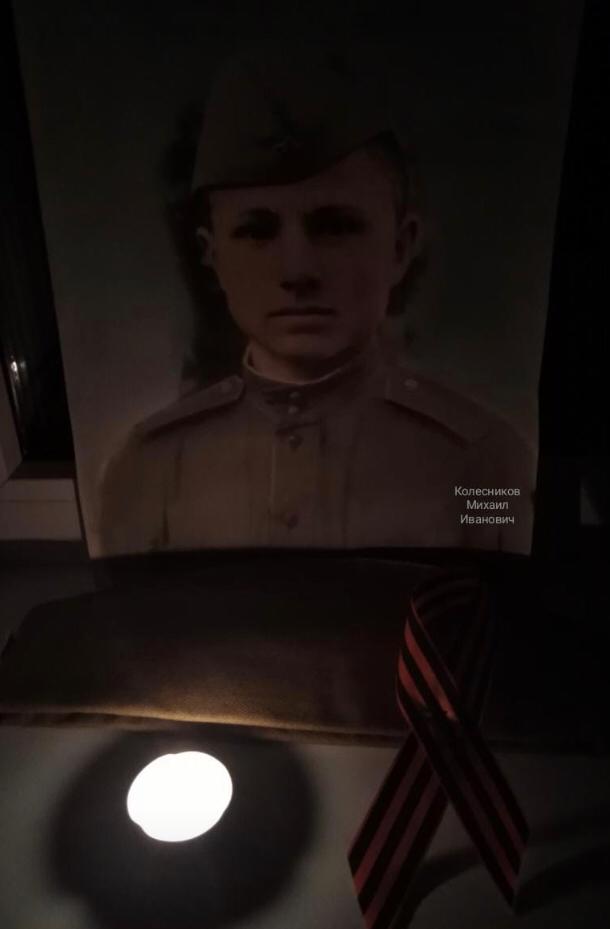 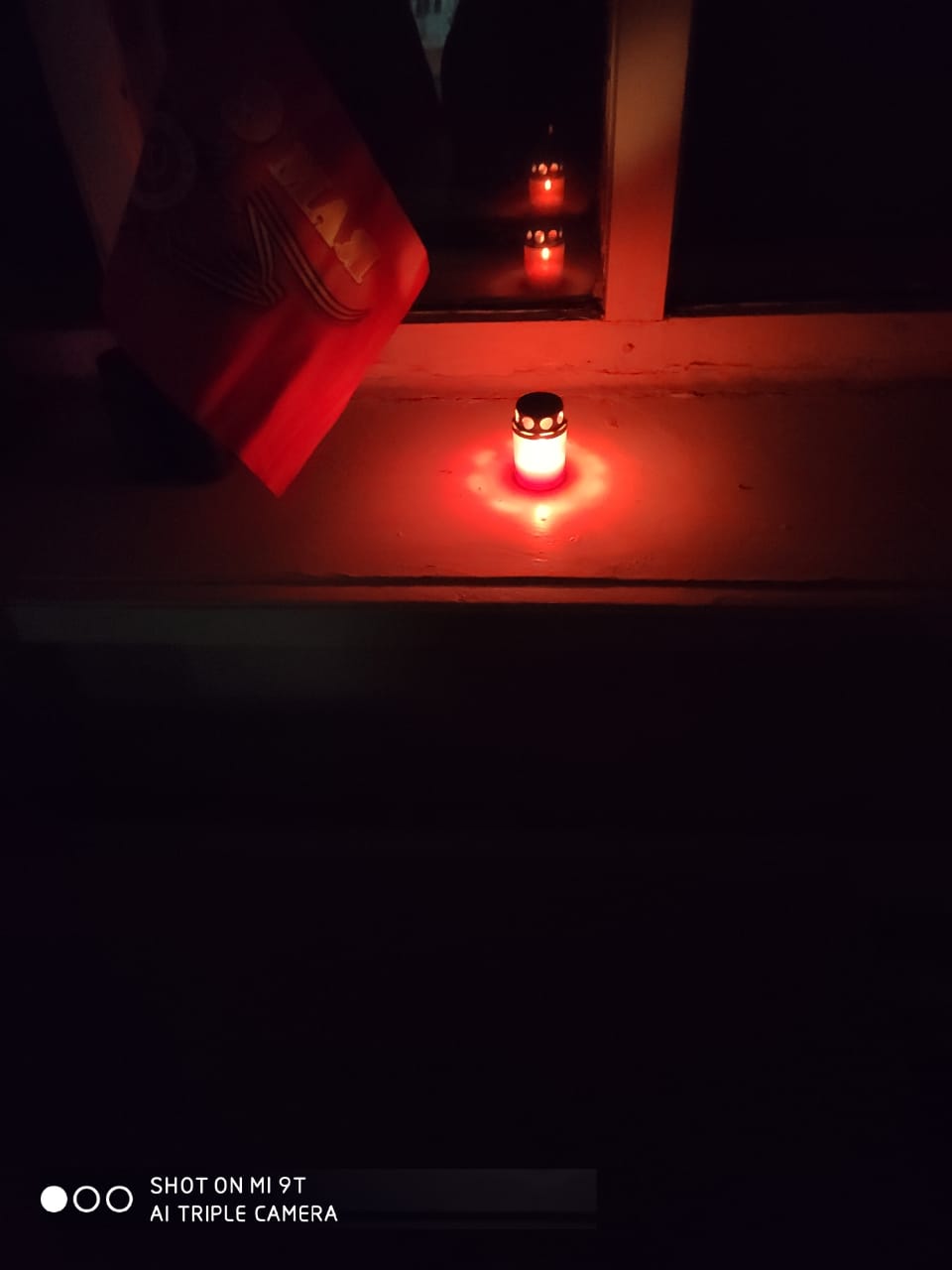 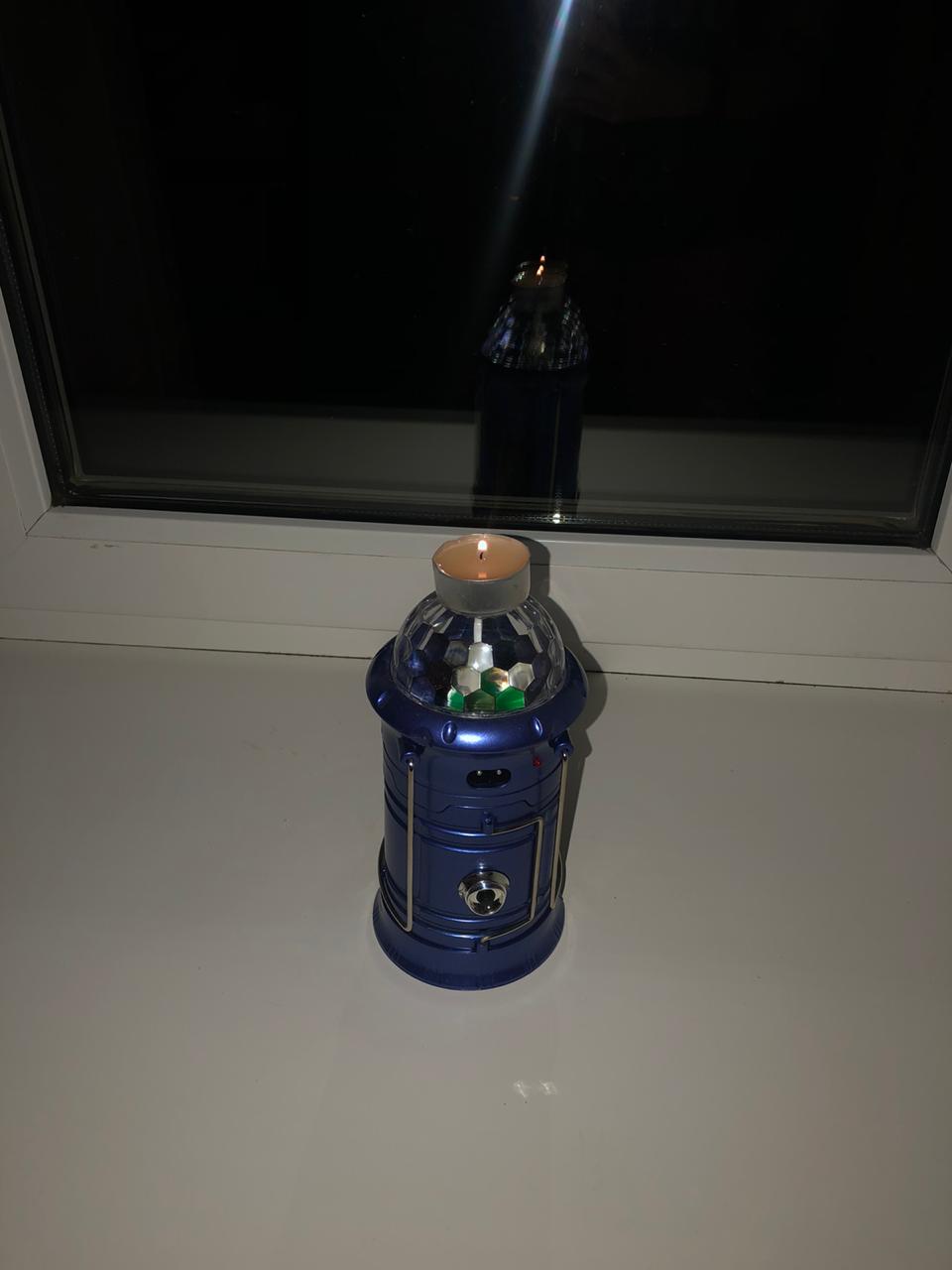 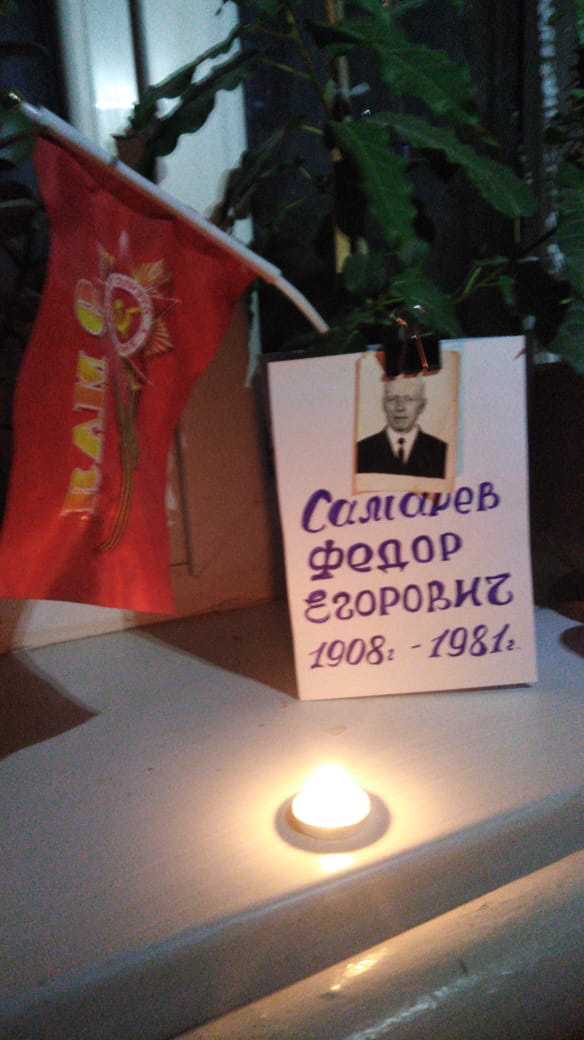 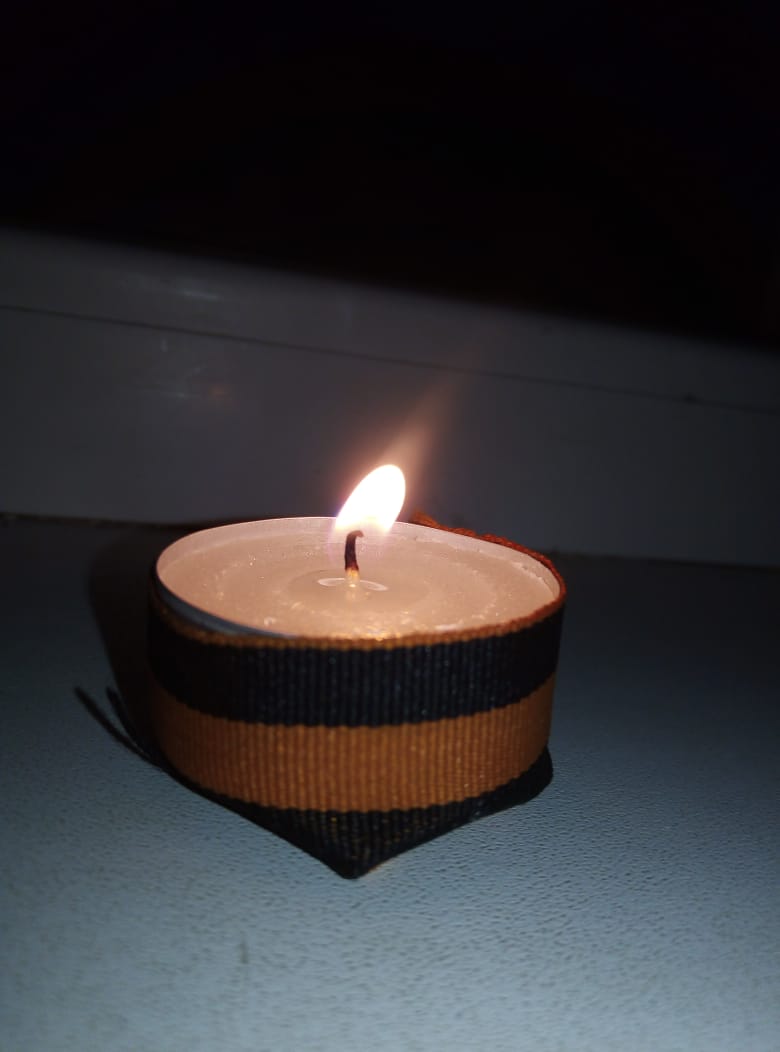 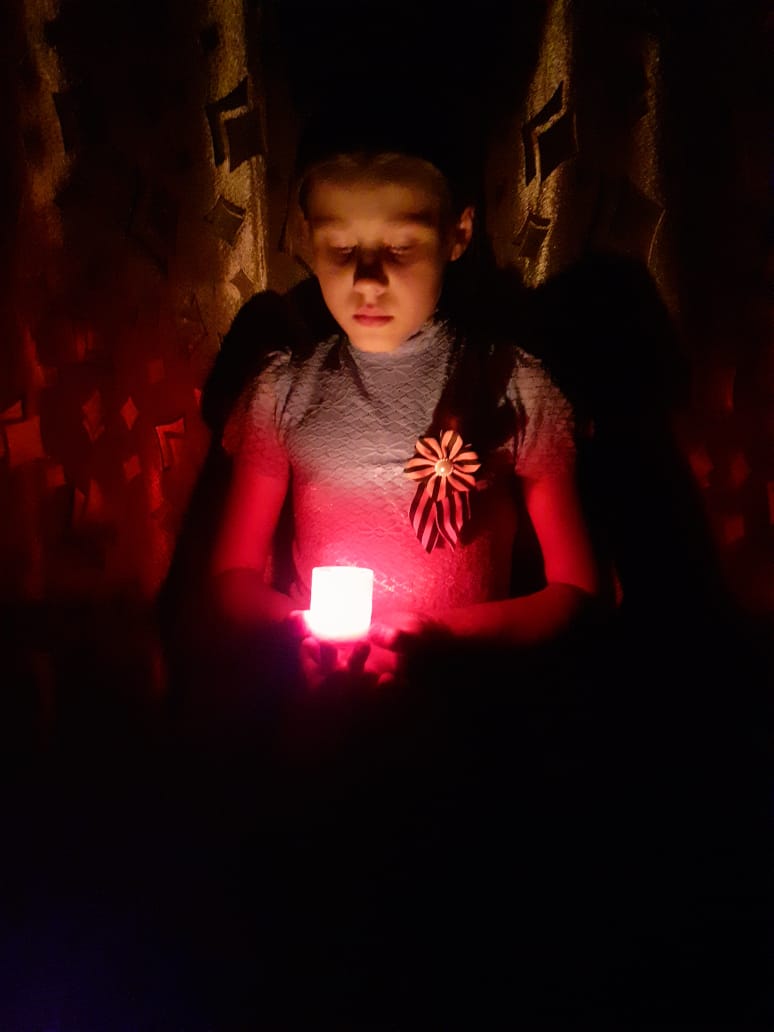 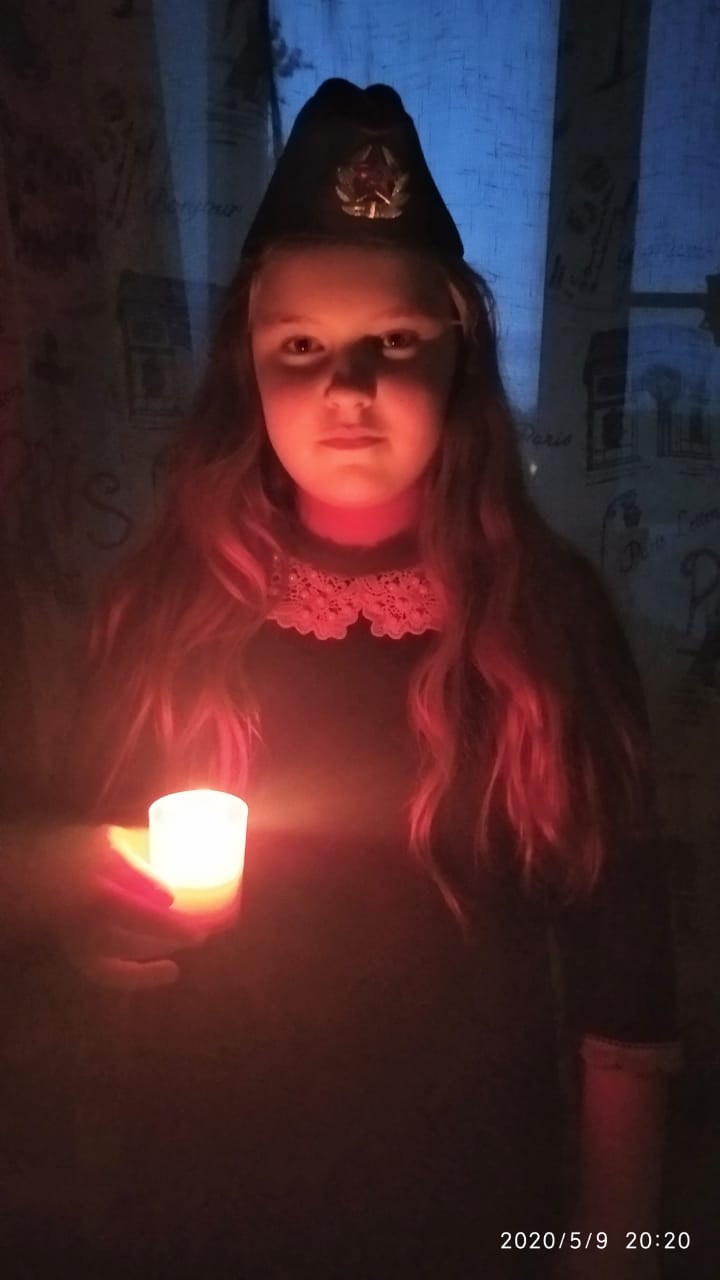 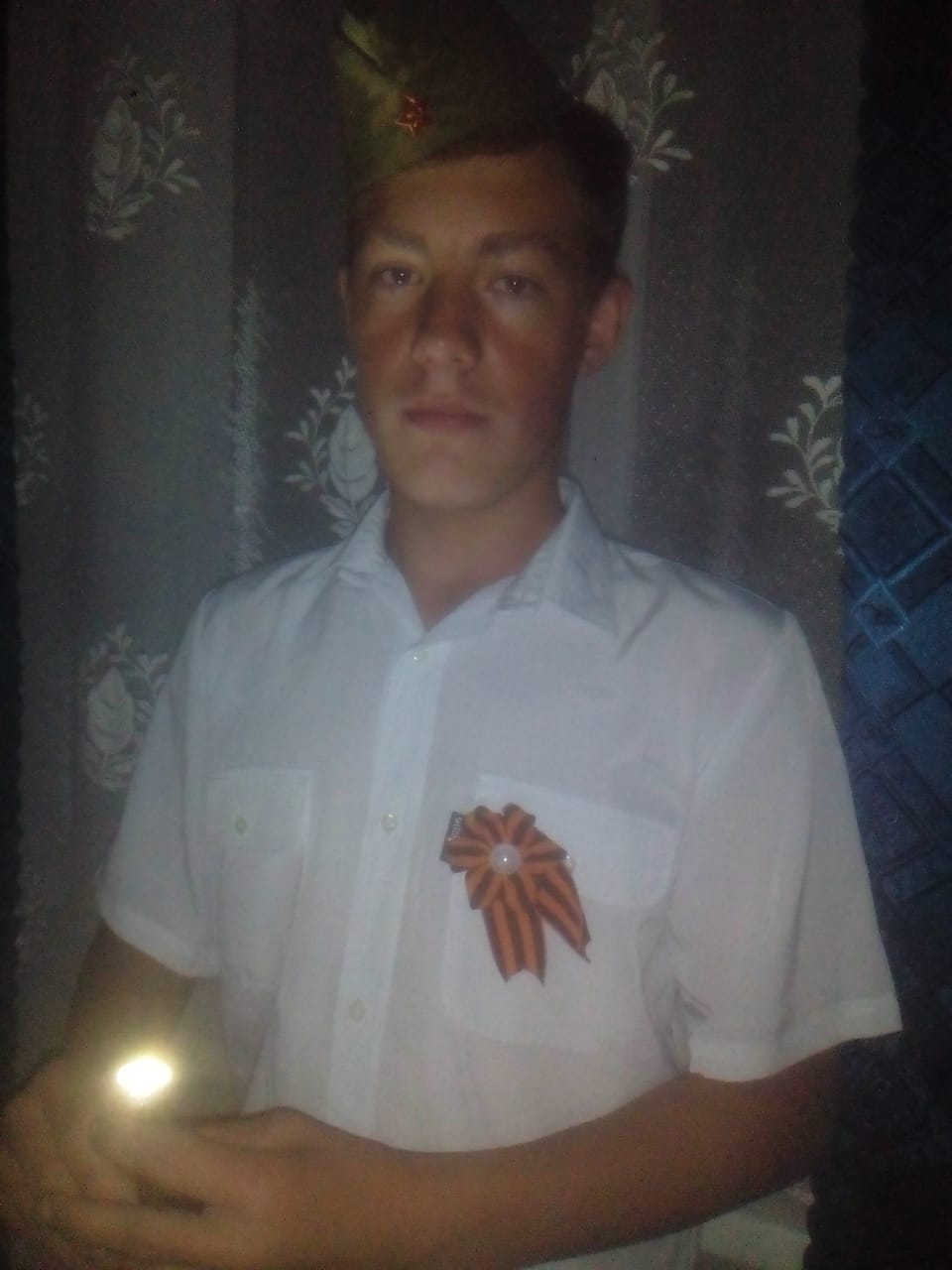 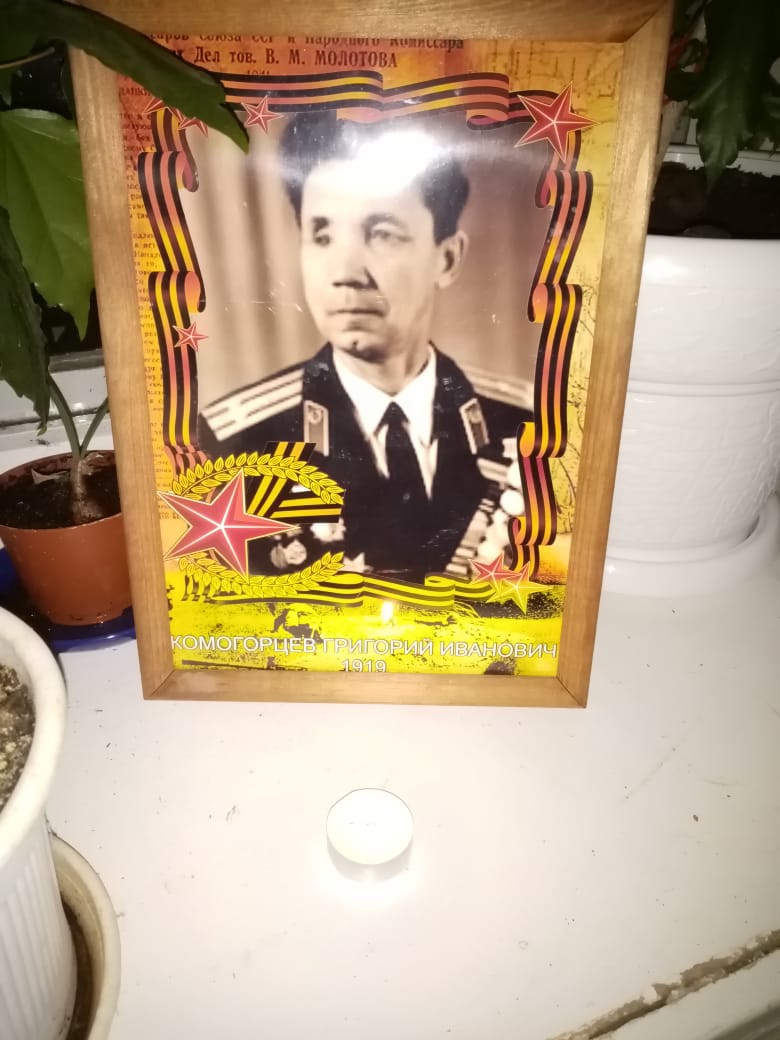 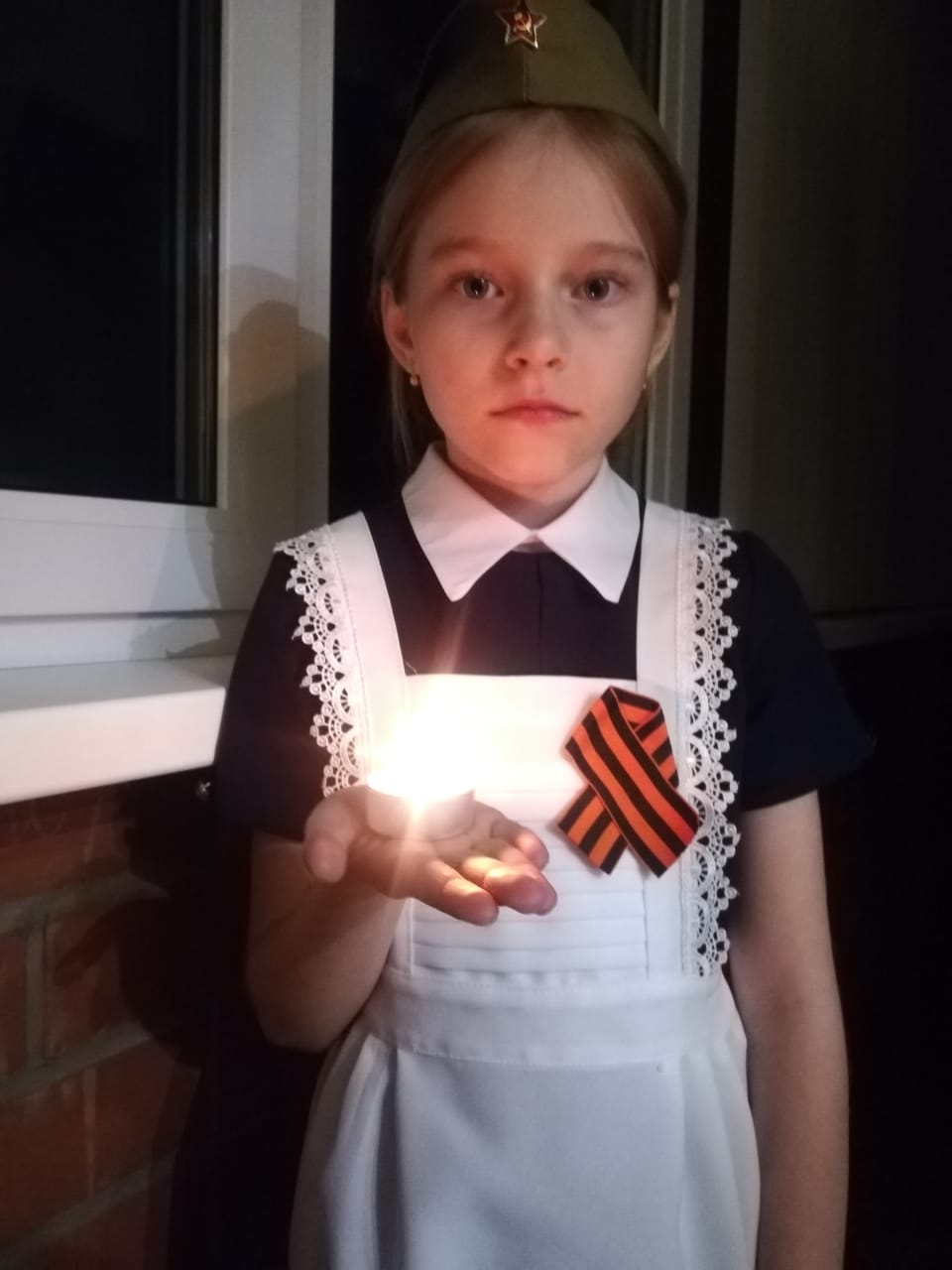 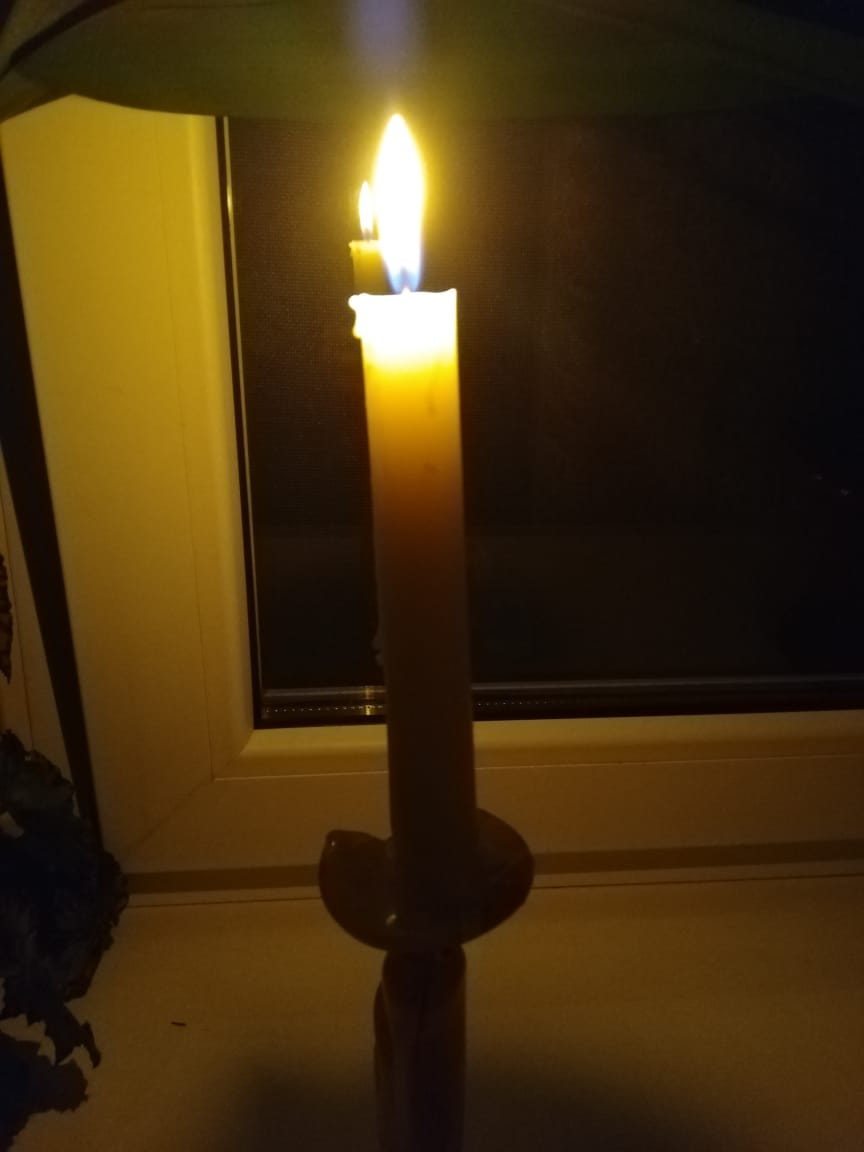